Книга рекордов 1 «Б» класса
«Самые- самые»
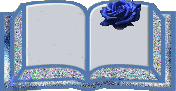 1Б
Номинация «Читалочка»
Зверева Кристина лучше всех в классе читает
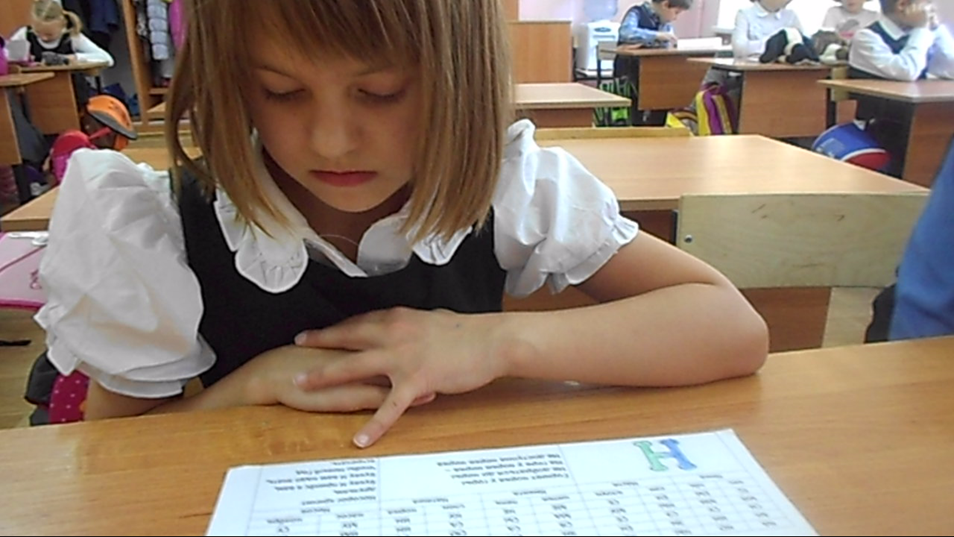 Номинация «Лучшая тетрадь»
Чернухин Егор
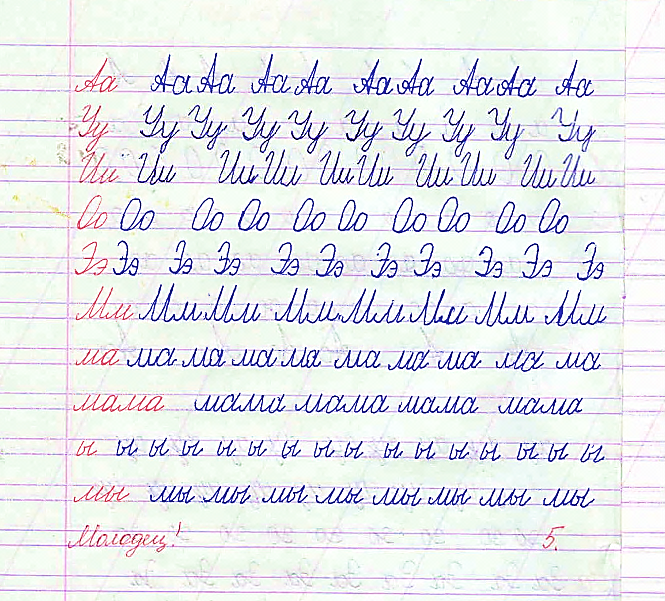 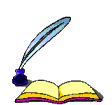 Номинация «Лучшая тетрадь»
Петрова Камилла
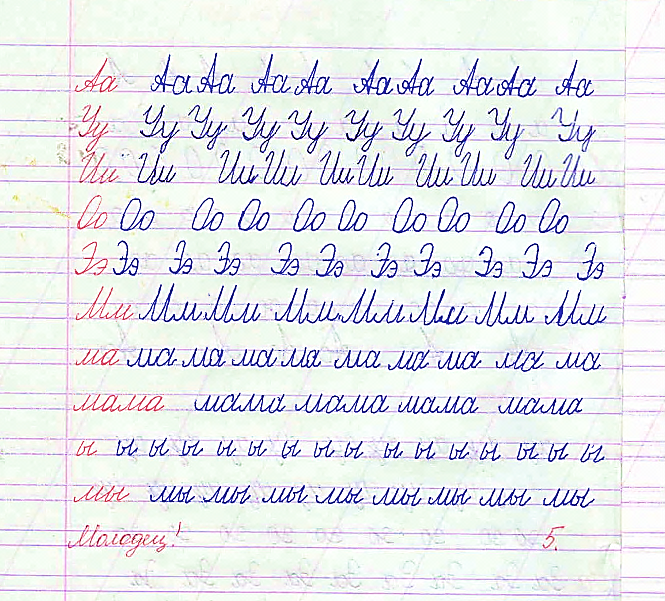 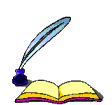 Номинация «Всегда готов»
Чернухин Егор
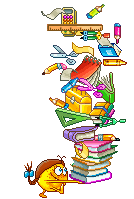 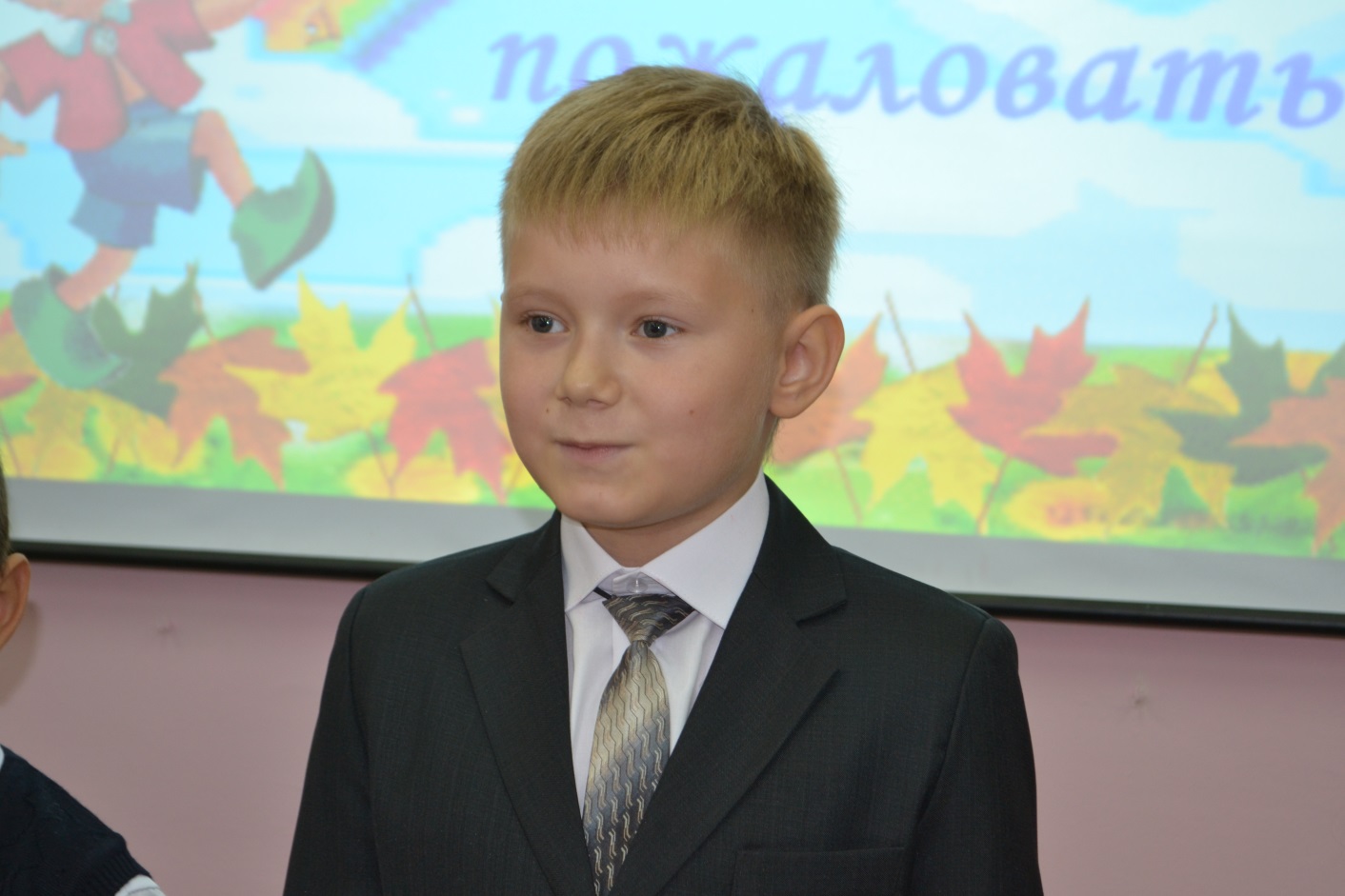 Номинация «Самые активные»
Куприянова Катя
Савченко Маша
Бадер Маша
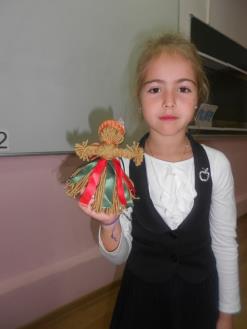 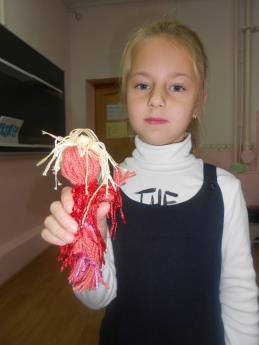 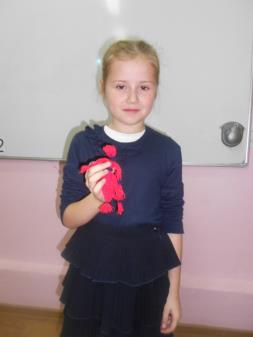 Номинация «Самые быстрые»
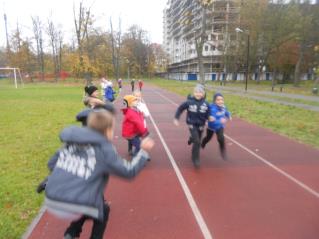 Щербань Саша
Юданова София
Янков Глеб
Трунов Максим
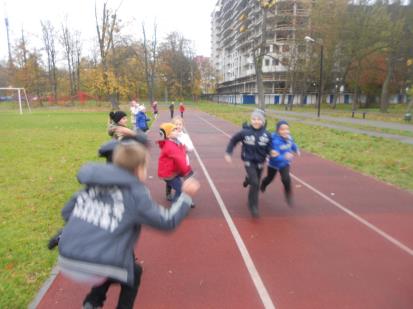 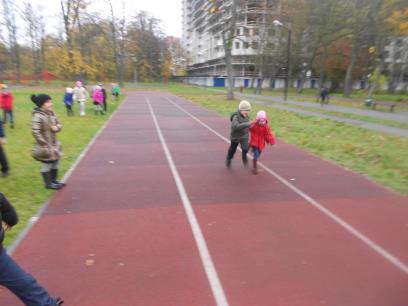 Номинация «Здоровый аппетит»
Савченко Маша
Чернухин Егор
Таскин Лёша
Петрова Камилла
Янков Глеб
Лысых Владик